公衆街路灯に関する事業費補助金 概要
公衆街路灯の
新設及び
LED取替
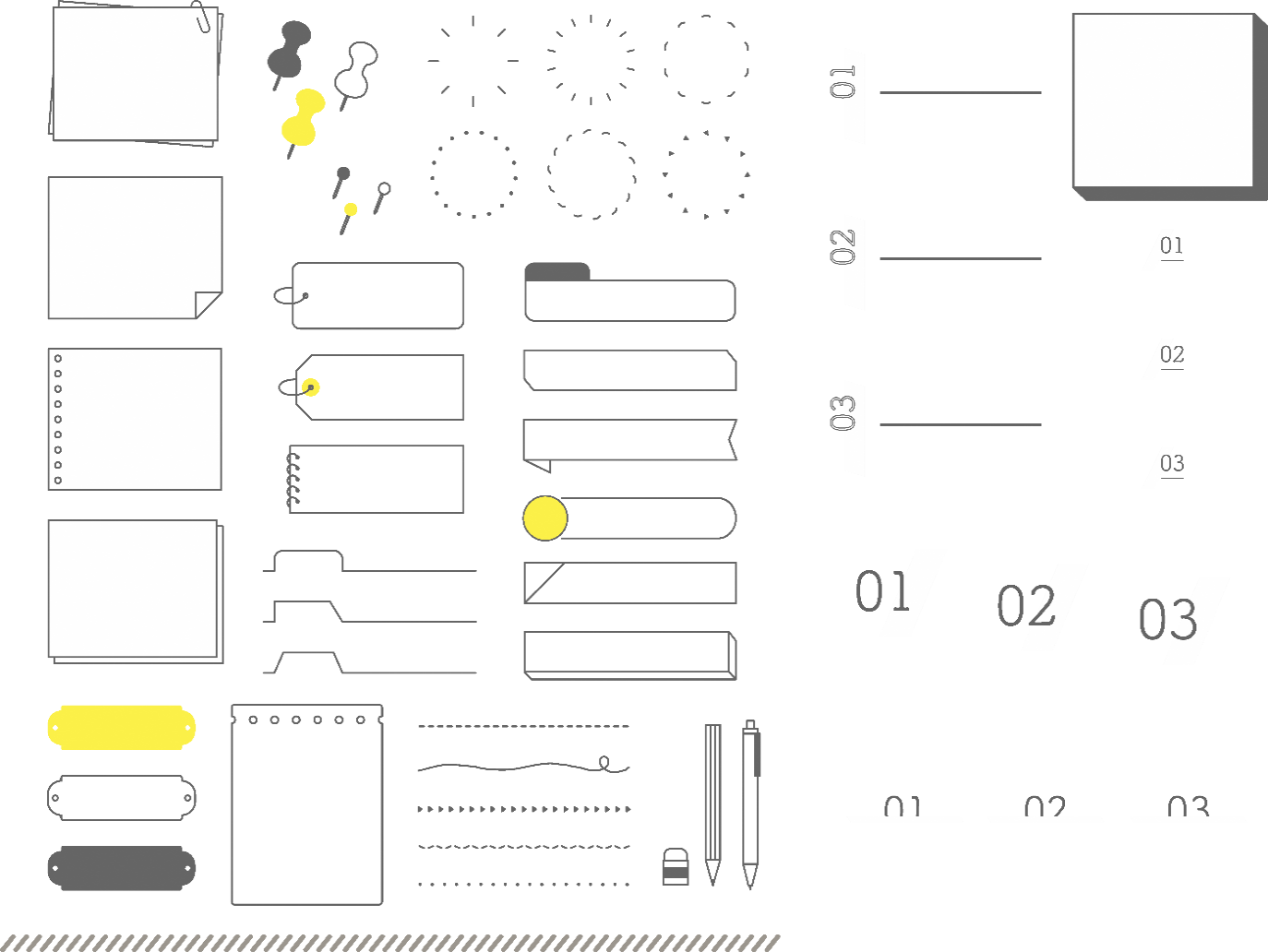 共通事項
令和７年２月末までに補助金の請求が可能な灯
数（施工を完了し，請求書類が揃うもの）を申
請してください。
地区の防犯協会や防災組合等が街路灯を管理し
ている場合は，その組織名および代表者名をご
記入ください。
全額負担ではありません。町内会等の自己負担
もあります。
NTT柱につける場合は町内会等において設置許
可の申請を行ってください。
通知番号を受け取ってから着工してください。
通知番号を受け取る前に工事を始めていることが分かった場合，交付の取消しを行うことがあります。
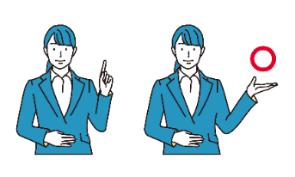 ★問合せ・書類提出先  高知市町内会連合会★
申請書等は郵送又は持参，
メールにてご提出ください！
〒780－8571
 高知市鷹匠町２丁目１－43　たかじょう庁舎２階
　TEL　088-824-6562　／　FAX　088-855-6510
　e-mail　rengoukai25@ceres.ocn.ne.jp
申請手続きの流れ
01
【補助金交付申請】
提出先：高知市町内会連合会
提出期限：R７.１.31
提出物
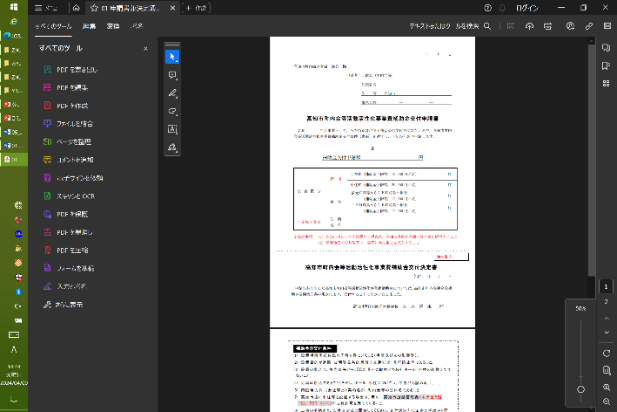 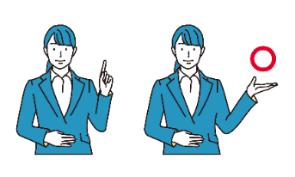 LED取替の場合
新規設置の場合
①補助金交付申請書
②電柱番号
    ※ 春野地区の灯具取替の場合
①補助金交付申請書
②高知市道路管理課許可書
 　※ 市道に小柱を設置する場合
02
【通知番号・委任状の受け取り】
発行：高知市町内会連合会
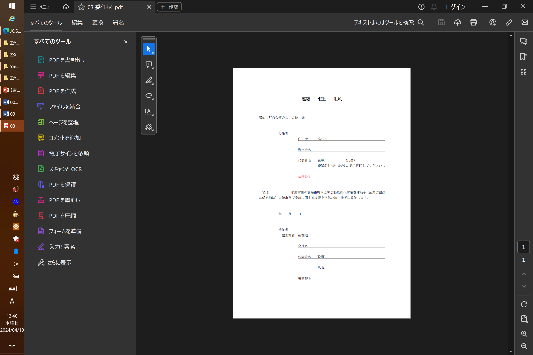 委任状について（補助金の請求受領に関する書類）
町内会等で必要項目に記入・押印後，工事を依頼する電気工事業者（施工者）
にお渡しください。
⇒ 原則，補助金は，委任を受けた施工者に支払います。
⇒ 委任状の提出がない場合は，補助金を町内会に支払います。
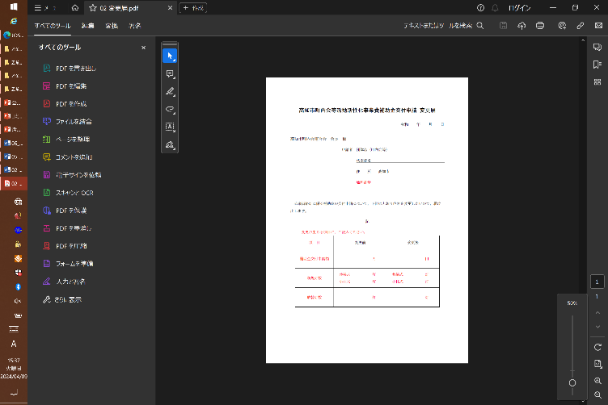 ※申請灯数を減らしたい場合≫変更届を提出してください
※申請灯数を増やしたい場合≫新たに申請を行ってください
ここからは施工業者
注意！
注意！
03
通知番号を受け取って
から着工してください。
【工事着手～完了】
04
【補助金交付請求】
提出者：委任された業者
提出期限：R７.２.28
提出物
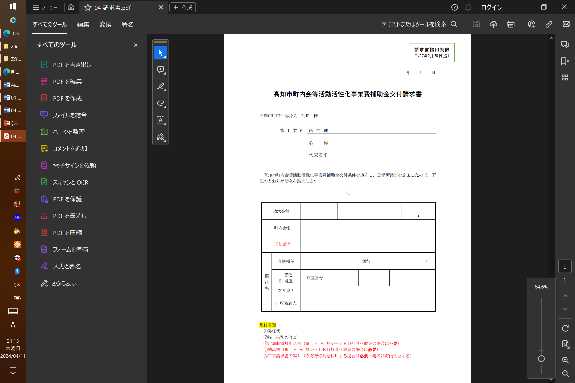 LED取替の場合
新規設置の場合
①補助金交付請求書  　
②委任状　　　　
③施工前後の写真　
④定額制電灯申込書 
　※ 蛍光灯具等からLED灯具へ取替の場合　 　
⑤納品書 
　※ LED灯具からLED灯具取替の場合
⑥工事請求書の写し
　※ 寄贈灯具を利用する場合（宛名を町内会とする）
①補助金交付請求書
②委任状
③施工前後の写真
④定額制電灯申込書
⑤工事請求書の写し　　
　※ 寄贈灯具を利用する場合
       （宛名は町内会とする）
請求書類について（補助金の請求受領に関する書類）
提出が必要な書類には，工事後の作成に日数を要するものがありますので，補助金の承認後，
工事依頼はお早めにお願いします。
 新規設置で公道に小柱を建柱した場合は，請求書提出時に道路管理者の道路占用許可書の写し
を添付してください。